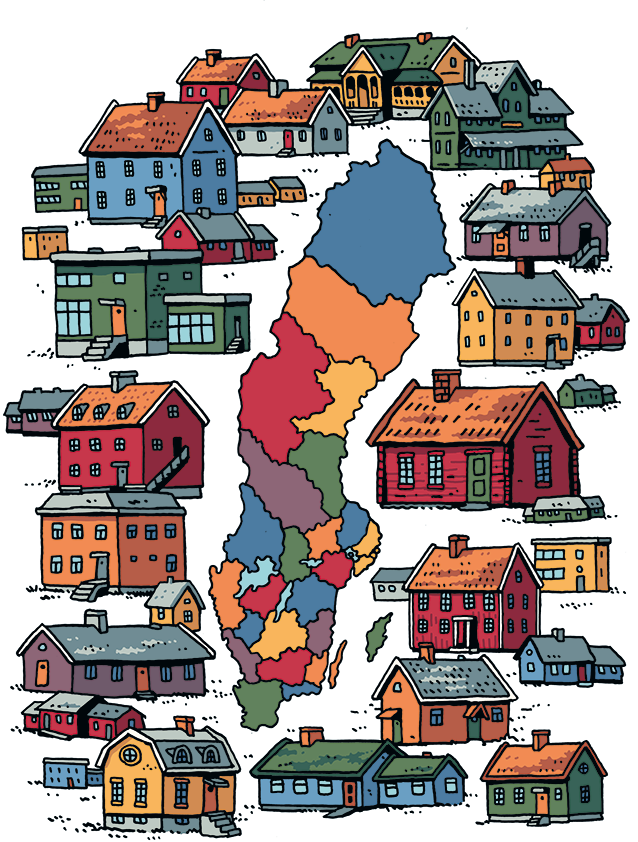 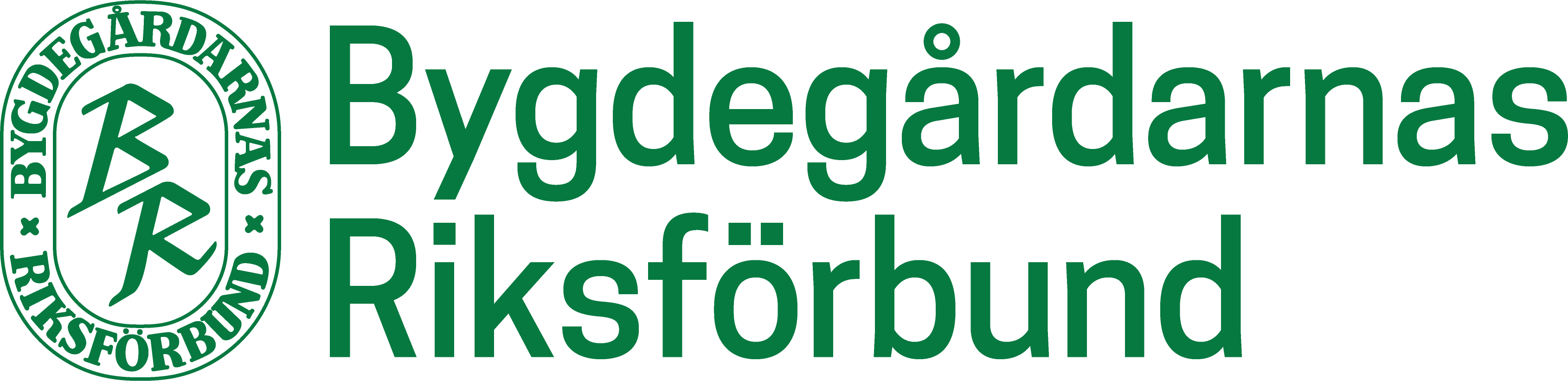 Landsbygdspolitiskt motiverat statsbidrag
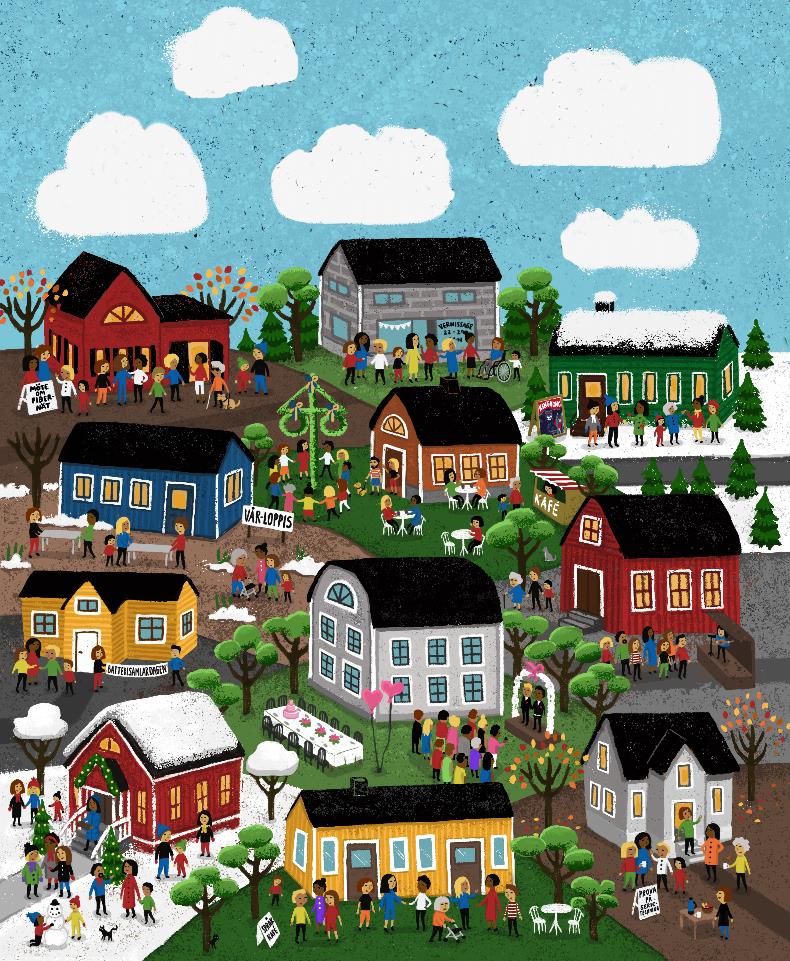 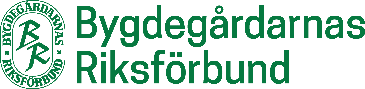 Nytt statsbidrag
Regeringen har i december 2024 beviljat Bygdegårdarnas Riksförbund ett landsbygdspolitiskt motiverat statsbidrag 
Perioden 2025 – 2027, regeringen fattar beslut var tredje år
Tillväxtverket administrerar stödet. Utgiftsområdet är regional utveckling
Bygdegårdarnas Riksförbund erhåller totalt nio miljoner kronor, tre miljoner kronor per år
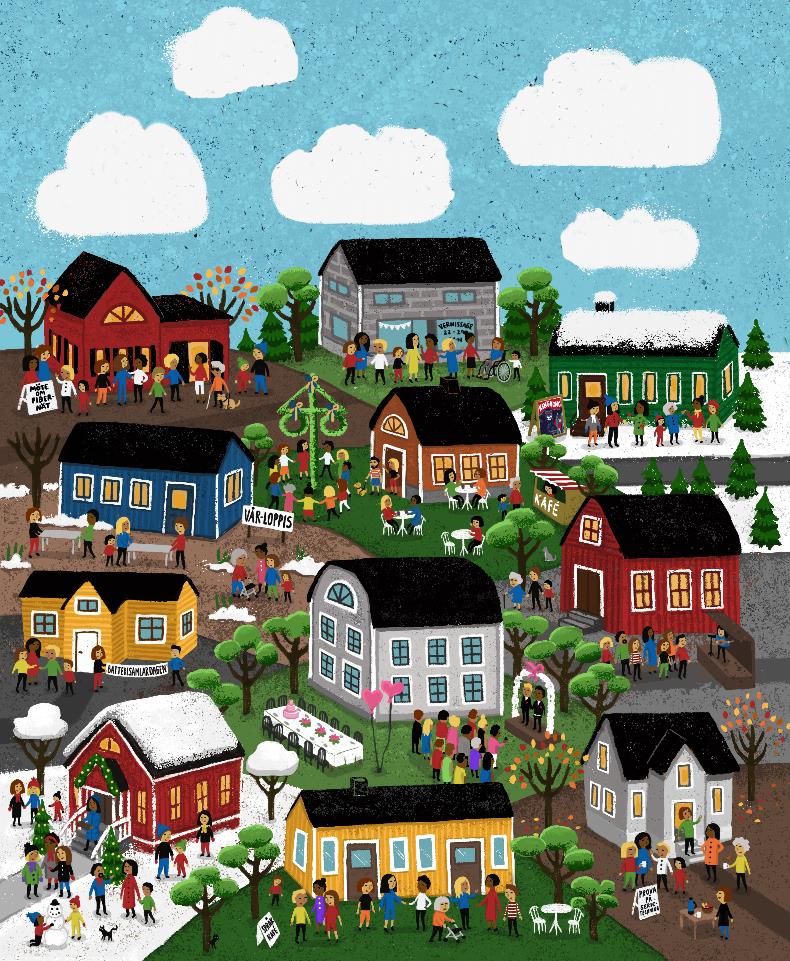 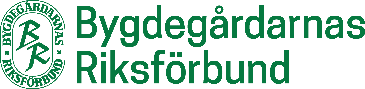 Utvecklingscheckar
Medlemsföreningar i Bygdegårdarnas Riksförbund kommer kunna söka utvecklingscheckar á 8 000 kronor för att utveckla:
Föreningsdemokrati 
Långsiktig underhållsplan fastighet 
Affärsutveckling för att öka uthyrning och försäljning 
Utveckling av samverkan med övriga lokala föreningslivet 
Bygdegårdarnas Riksförbund avsätter 1 216 000 kronor årligen för detta.
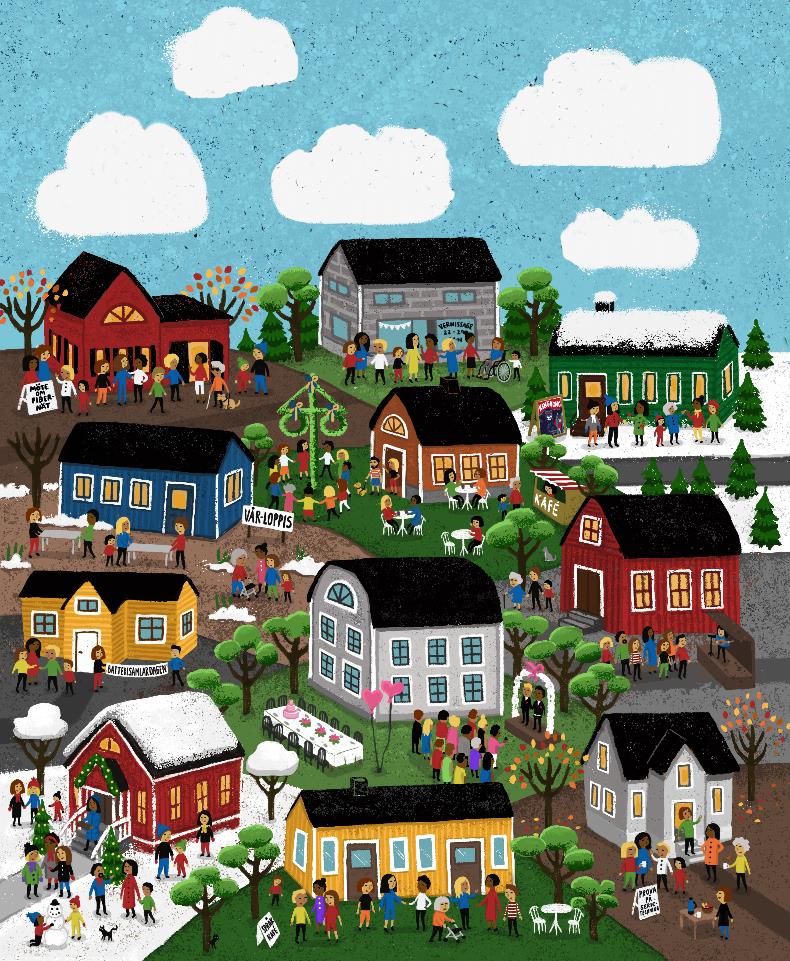 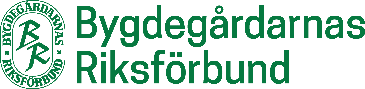 Hållbarhetscheckar
Medlemsföreningar i Bygdegårdarnas Riksförbund kommer kunna söka hållbarhetscheckar á 2 000 kronor för att: 
utveckla eller fördjupa sitt hållbetsarbete

Bygdegårdarnas Riksförbund avsätter 200 000 kronor årligen för detta
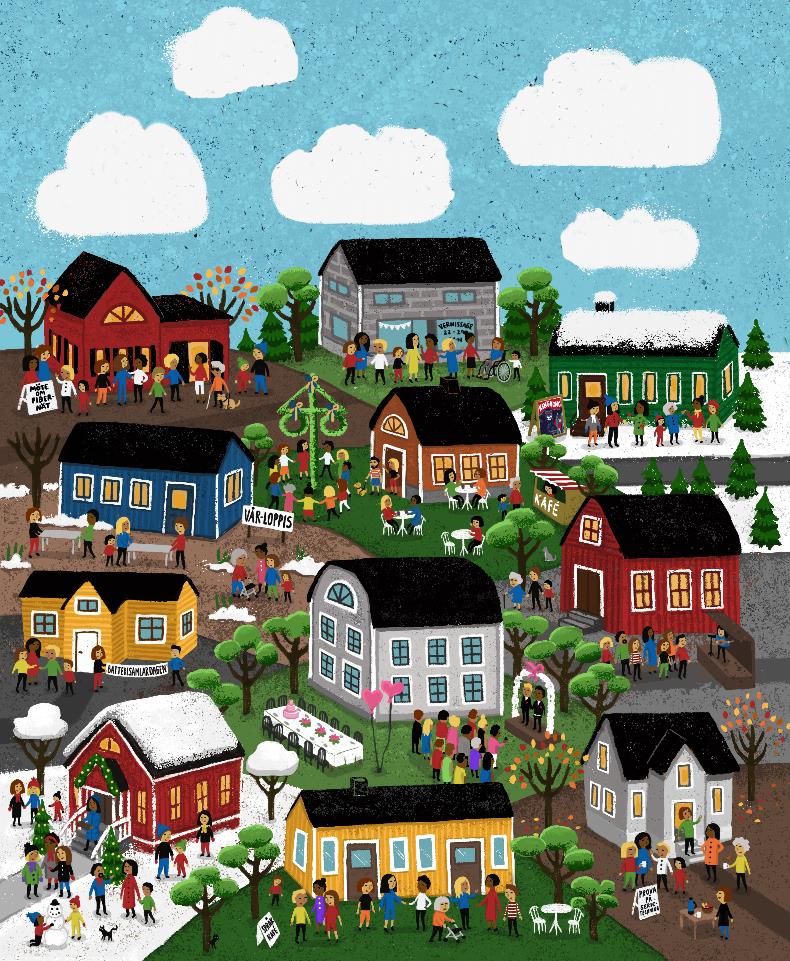 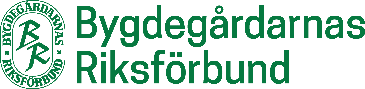 Förutsättningar
Bygdegårdsföreningar måste ha årsrapporterat för att erhålla medel
Distriktsstyrelserna är beslutande avseende utvecklings- och hållbarhetscheckar
Totalt fördelar distrikten 152 checkar per år, totalt 456 checkar under perioden 2025 – 2027
Fördelningarna av checkar till distrikten grundar sig på ombudsberäkningen inför förbundsstämma 
Mer information om ansökningsprocessen kommer inom kort!
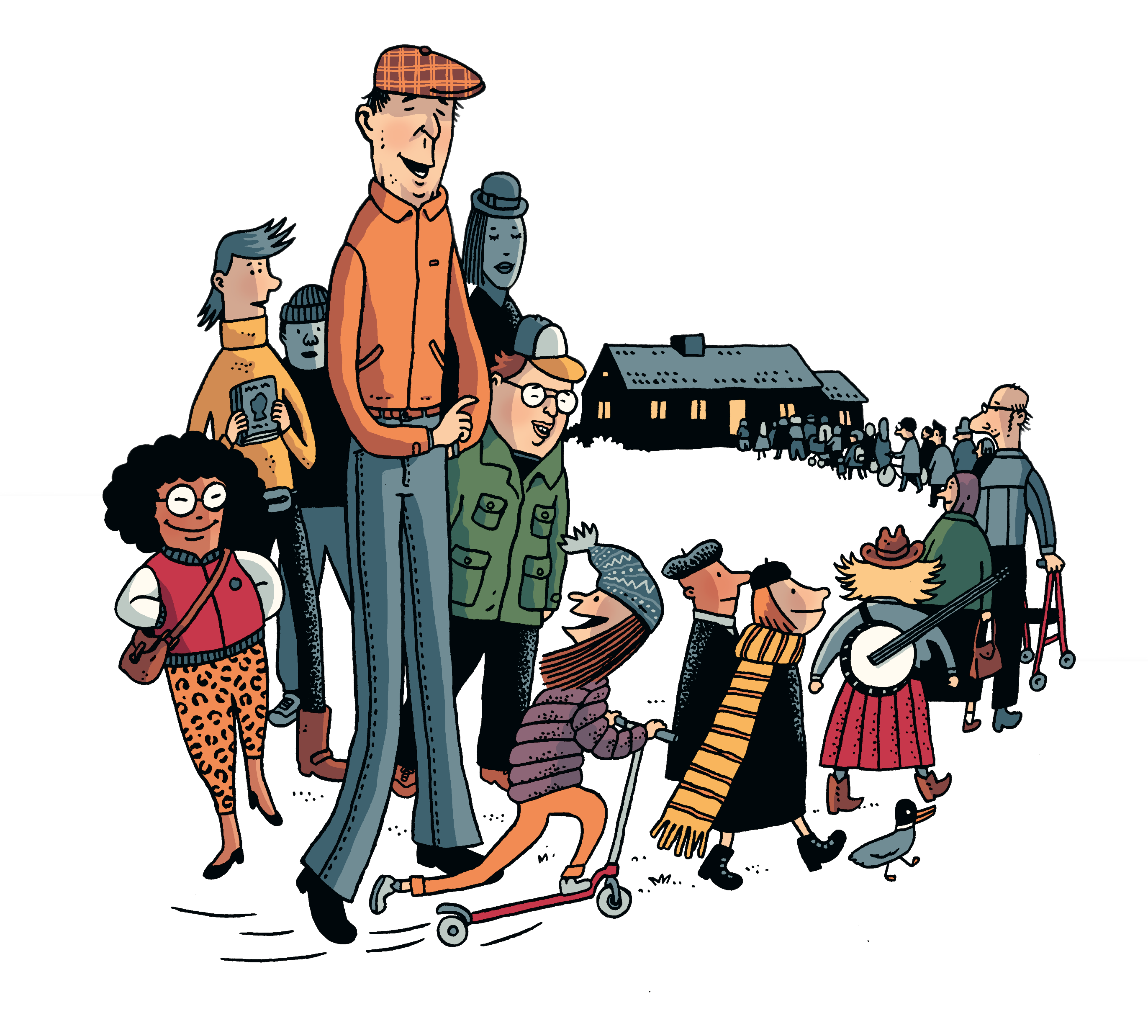 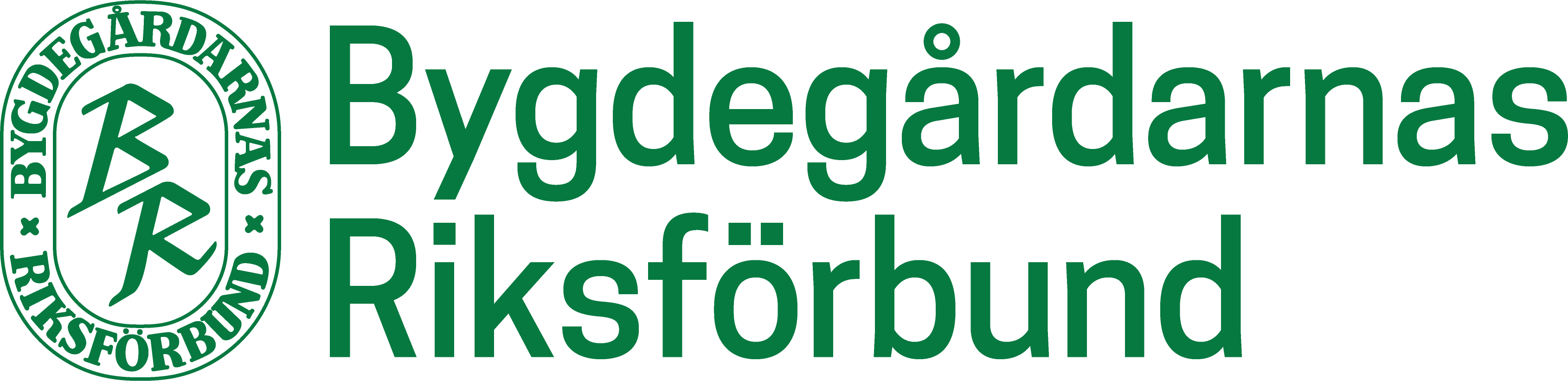 Bygdegårdarna samlar Sverige!